Klasa II gimnazjum        przedstawia…
projekt pod tytułem:
„Wywiad z ciekawym człowiekiem”
Ryszard Rabeszko
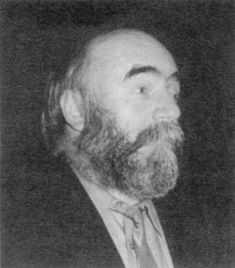 Ryszard Rabeszko
        Urodzony 1952 roku w Rodowie, rolnik i rzeźbiarz cechowy, artysta ludowy, mieszkaniec Rodowa. Rzeźbi od 1978 roku. Inicjator plenerów malarsko-rzeźbiarskich organizowanych w Rodowie.
W latach 2000 – 2008 pełnił funkcje prezesa zarządu Stowarzyszenia Twórców Ludowych. Przez kilka lat był pełnomocnikiem burmistrza ds. zagospodarowania wzgórza zamkowego w Sztumie.
Obecnie prócz działalności artystycznej zajmuje się dystrybucją ekologicznych probiotyków stosowanych w gospodarstwie domowym i rolnym.
1.Od kiedy Pan rzeźbi?
     Kiedy byłem małym dzieckiem, próbowałem naśladować mojego dziadka,  który zrobił dla mnie kolekcje drewnianych zabawek.Jednak te próby były nieudane ,ponieważ nie posiadałem odpowiednich narzędzi.  Później była kuźnia mojego dziadka i ojca, w której wykonywałem swoje pierwsze  prace, więc najpierw było kowalstwo. A rzeźbą zająłem się w 1987 roku.
2.A dlaczego rzeźba?
  Bo taka forma wypowiedzi artystycznej najbardziej mi odpowiada. Wtedy, kiedy zacząłem rzeźbić  miałem duże problemy rodzinne i rzeźbienie w drewnie stało się z czasem moją wielką pasją  oraz chęcią zrealizowania czegoś. Dlatego rzeźba.
3.Czy kształcił się Pan w tym kierunku?
    Tak, mam uprawnienia czeladnika w cechu ale w zasadzie jestem samoukiem. Kiedy zaczęła się moja  przygoda z rzeźbą, postanowiłem się dokształcać w tym kierunku - zacząłem dużo czytać na temat  przygotowania drewna do rzeźbienia, kiedy należy ścinać drzewo, jak długo musi ono leżeć, zanim będzie  można użyć go do pracy. Poznałem twórczość rzeźbiarzy, style, metody pracy.
4.Jakie jeszcze formy wypowiedzi artystycznej Pan preferuje?
  Niekiedy, choć dość rzadko wykonuję w kuźni jakieś prace, czasem maluje, często łączę rzeźbę z malarstwem,  bo wiele moich rzeźb jest pomalowanych, więc nie tylko rzeźba.
6.Skąd się wziął pomysł plenerów malarsko - rzeźbiarskich w Rodowie?
        Pod koniec lat osiemdziesiątych w Rodowie wybudowano szkołę, w zasadzie dobudowano nowe skrzydło, ponieważ warunki lokalowe szkoły były koszmarne (Tu wtrąciła się opiekunka naszego projektu podając przykład:
       "Rzeczywiście, było ciężko. W sali gimnastycznej dwoje nauczycieli prowadziło lekcje - ja na scenie muzykę, a kolega niżej wychowanie fizyczne), było dużo dzieci i ogromna ciasnota. Kiedy szkoła została wybudowana , to jej wielkie korytarze wydawały się strasznie puste, aż huczyło. Trzeba było w jakiś sposób zapełnić tę pustkę i ktoś powiedział"Tyle jeździsz na przeróżne plenery, to zrób plener w Rodowie, niechaj zjadą się artyści, twoi Przyjaciele i namalują coś dla szkoły.”Pomysł pleneru spodobał się wszystkim, ale na ten cel potrzebne były fundusze. Wtedy Pan Arnosz Borzyński, właściciel firmy "Nautilus"
        działający wtedy w Prabutach, zaofiarował połowę pieniędzy, a resztę znalazły władze samorządowe. W wakacje przyjechali moi przyjaciele artyści i tak odbył się pierwszy plener w Rodowie 22 lata temu (1990 rok).Owoce tych plenerów można oglądać nie tylkow szkole, ale również na terenie całej wsi. Plenery na stałe wpisały się w kulturalny pejzaż Rodowa.
7.Czy próbował Pan w jakiś sposób dzielić swoje pasje i zainteresowania z młodzieżą?
    Tak , kiedyś w latach osiemdziesiątych prowadziłem kółko plastyczne w rodowskiej szkole, to były dzieci z trzeciej klasy szkoły podstawowej.
  - Warsztaty fotograficzne z młodzieżą z Olsztyna.
  - Wyjazdy z prabucką młodzieżą do Zakopanego.
  - W prabuckim Domu Kultury prowadziłem koło rzeźbiarskie.
8.Czy może nam Pan opowiedzieć o swoich zainteresowaniach?
    Wszystkiego nie dam rady opowiedzieć, dużo tych zainteresowań. bardzo interesuje mnie historia; jej początek czyli prehistoria, i archeologia.
       Zajmuję się też historią drugiej wojny światowej okresem międzywojennym, historią powojenną - przesiedlenia, to co się działo na tych terenach. Ciekawi mnie też kultura ludowa, kultura Indian i regionalizm.
9.Jaki jest stosunek rodzinny do Pańskiej pasji?
       Po tylu latach raczej się już przyzwyczaili… choć oczywiście mówili że z tego się nie utrzyma rodziny, po co się wyrywasz ,lepiej weź się za uprawę roli i czasu
        na głupoty nie marnuj. Dziś po wielu latach wiem, że to gadanie wynikło z ich troski o mnie, a prawdziwi przyjaciele zawsze mnie wspierali.
10.Jak Pan rzeźbi i dla kogo?
     Najpierw trzeba wyciąć drzewo w lesie, trzymać je przez pięć lat w magazynie, żeby umarło. A potem mieć pomysł, naostrzyć dłuta i po prostu rzeźbić.
11.Czy mógł by pan wymienić swoich "mistrzów"?
    Żeby wymienić ich wszystkich to pół dnia by mi na to zeszło. Duży wpływa na to, co robiłem mieli tacy prabuccy twórcy jak: Stanisław Żyrek i Witold Marciniak.  Na pewno kontakty i rozmowy z moimi przyjaciółmi, podpatrywanie ich przy pracy wiele mnie nauczyło. Są i inni europejscy artyści znani i podziwiani w świecie jak: Michał Anioł i Rodin. Z polskich rzeźbiarzy wymieniłbym Xawerego Dunikowskiego.
12.Co pan sądzi o współczesnej sztuce ludowej?
 Jeżeli ktoś coś tworzy, to - niezależnie, czy jest po akademii, czy nie - sztuka jest, albo jej nie ma. Moim, jako twórcy, jedynym zmartwieniem jest, żeby to,
        co robię, miało wartość, przemawiało do ludzi. Bardzo ważne jest, żeby to, co się robi, miało umocowanie w czasie i przestrzeni. Jeżeli w Bukowinie spinki,
         czy opaski (pasy bacowskie), czy kierpce w rodzinie robił dziadek, robi ojciec i Jasiek już robi - to jest to od początku do końca sztuka.
        Jeżeli fachowcy chcą mieć zajęcie i chcą definiować, czy to jest ludowe, czy nie, to jest to ich problem. Problemem górala z Bukowiny jest,
        żeby zrobiony przez niego opasek był ładny, "godny" i taki, jaki robił jego ojciec.
        Czy istnieje dzisiaj sztuka ludowa? Oczywiście, że tak! Twórca ludowy, etniczny istnieje, bo nie został przerwany przekaz międzypokoleniowy.
         Jeżeli w Dołhobrodach czy Hannie potrafią jeszcze dłubać czółna, jeżeli na Podlasiu pamięta się jeszcze, jak utkać dwuosnowowy dywan, to znaczy, że przechowuje się wiedzę o tym.
Wystawy i ciekawostki o Ryszardzie Rabeszko
Wystawy, konkursy i ciekawostki o Ryszardzie Rabeszce. 
       Najważniejsze wystawy Pana Ryszarda Rabaeszki były wernisaż rzeźby w galerii Władysława Hasiora w Warszawie 1 marca 1997 roku. Nie w istniejącej już kawiarni „Casablanka” w Prabutach artysta promował i wystawiał swoje prace oraz twórców . Jego prace można zobaczyć w Rodowie, Suszu, Prabutach , w Bierkowicach, Opola na sopockim hippogromie. Duże kolekcje prac posiada Muzeum Zamkowe w Kwidzynie i Muzeum Etnograficzne w Toruniu.
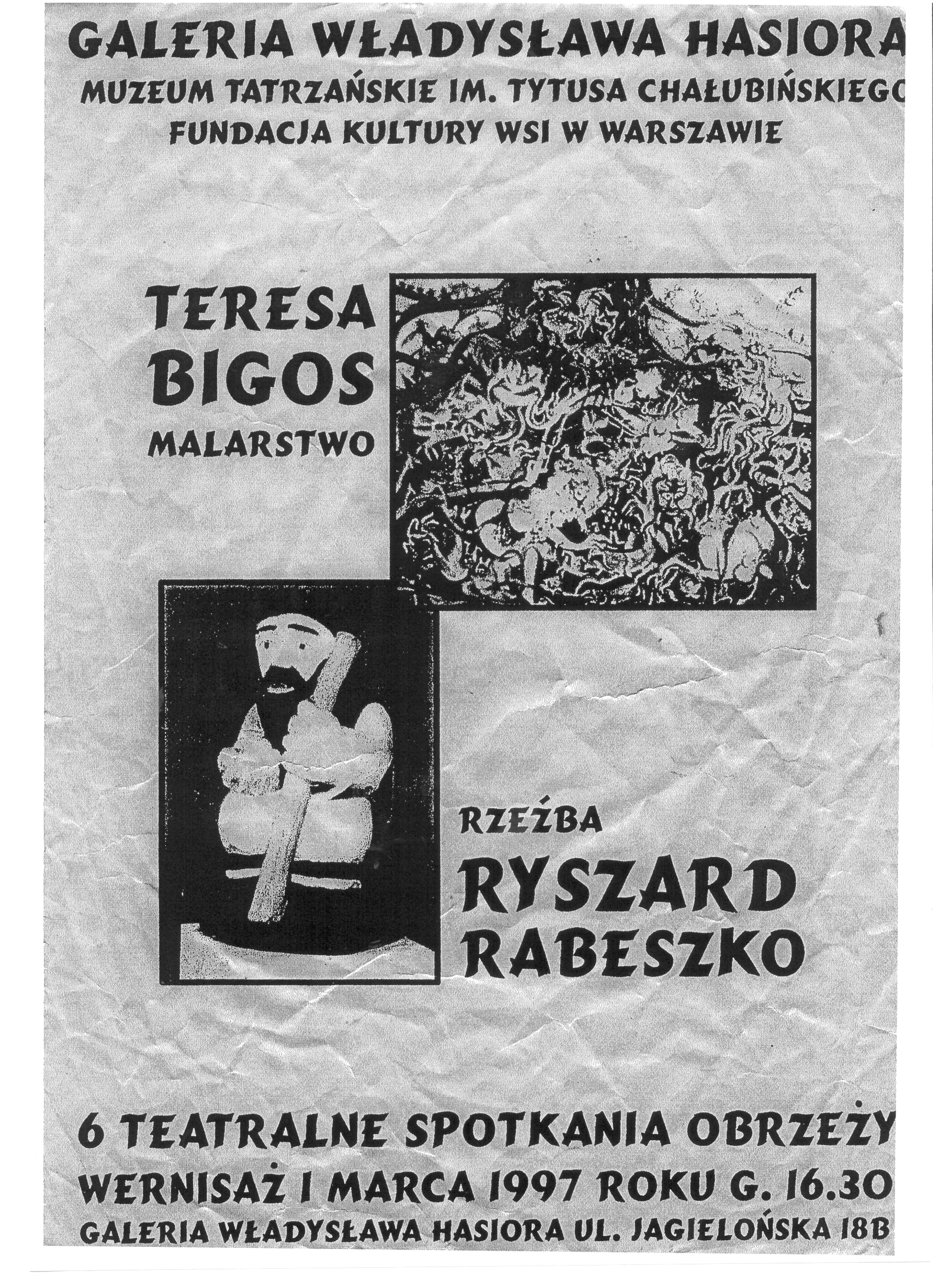 Galeria zdjęć.
Pan Ryszard przegląda materiały o swoich wystawach
I znalazł odpowiednie materiały
W kuźni
Artysta przy pracy (1)
Artysta przy pracy (2)
Co to będzie,Rysiu?
Półprodukt
Prawie gotowe
To wszystko przyda się przy pracy.
To będą rzeźby.
I gotowe!
Narzędzia.
Rzut oka na pracownię.
Wyposażenie kuźni.
Kołowrotki i inne zabytki.
Palenisko
Kowadło
Kowadło numer 2
Kołowrotki.
Pracownia.
Warsztat artysty.
Bibeloty.
Ekspozycja obrazów.
W domu rzeźbiarza.
Wystawa.
Wystawy ciąg dalszy.
Efekt pleneru.
Projekt realizowali:
    1.Adam Kanigowski
    2.Eugeniusz Kierepka
    3.Karol Domżalski
    4.Monika Lechowska                              5.Kamila Olejnik
    6.Damian Stępień
    7.Dagmara Wojtysiak                  8.Przemysław Waszewicz
Opiekun projektu : Małgorzata                              Longinus